Register Value Analyzer
J. Nelson Amaral
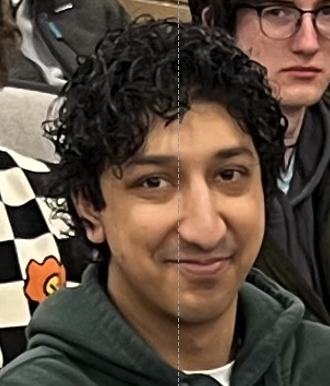 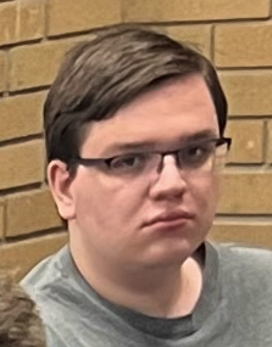 Nathan Ulmer
Rajan Maghera
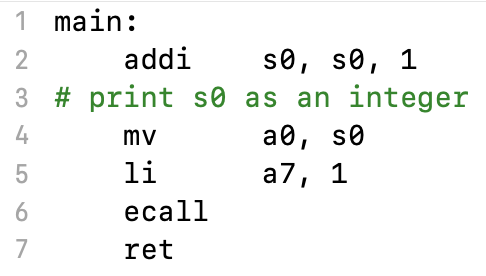 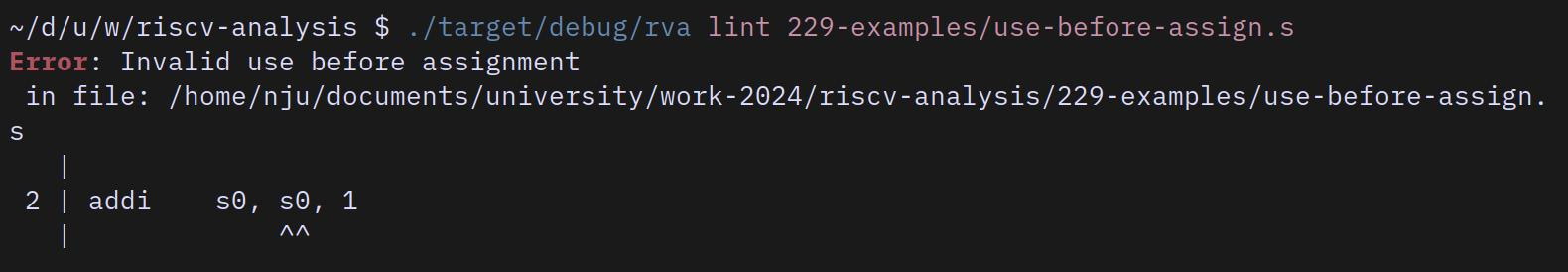 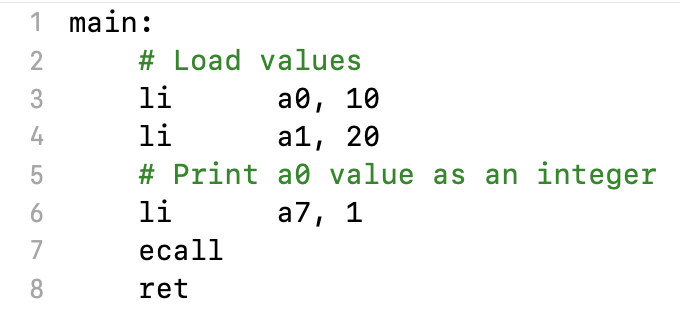 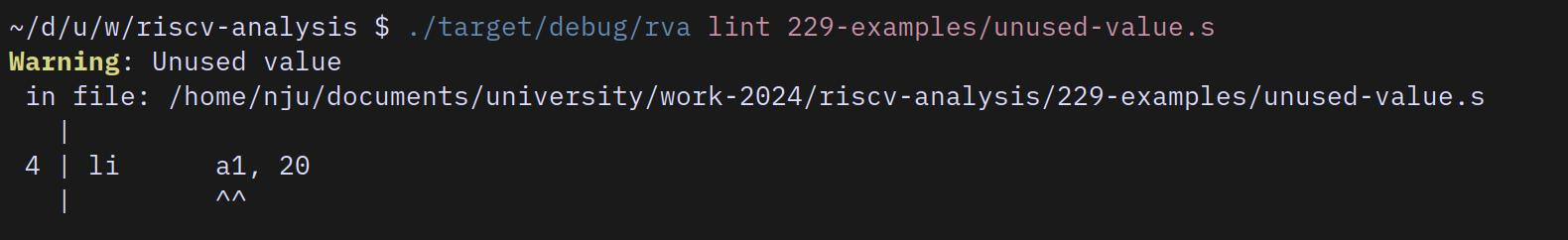 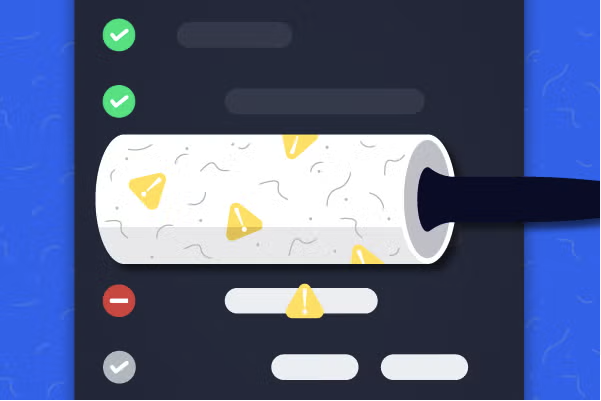 Register Value Analyzer
https://www.perforce.com/blog/qac/what-is-linting
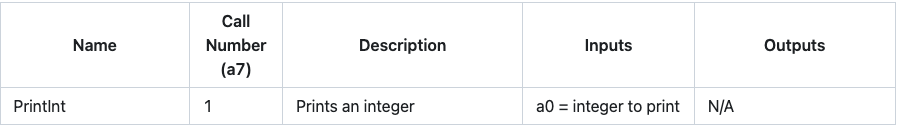 S0 is live before it is defined
use
define
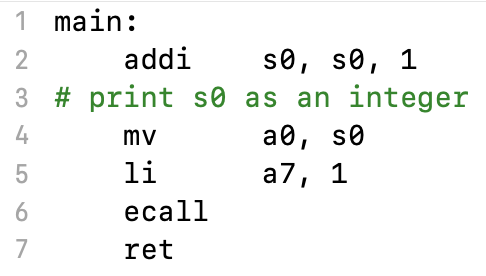 live = {s0}
s0
s0
live = {s0}
a0
s0
live = {a0}
a7
live = {a0,a7}
a0,a7
live = { }
live = { }
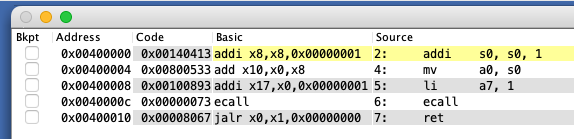 use
define
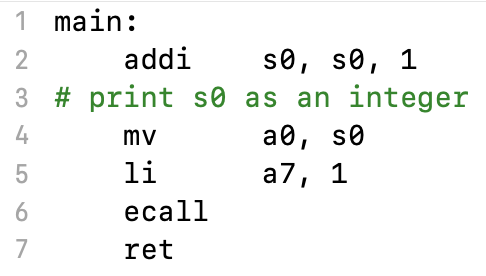 live = {s0}
s0
s0
live = {s0}
a0
s0
live = {a0}
a7
live = {a0,a7}
a0,a7
live = { }
live = { }
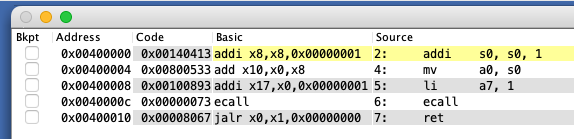 use
define
Address
Binary Code
a0
a7
s0
a0
a7
s0
0x00801014
0xFFFFFFFF
0x00801010
0x00008067
0x00000073
0x0080100C
0x00100893
0x00801008
0x09899533
0x00801004
0x00140413
0x00801000
use
define
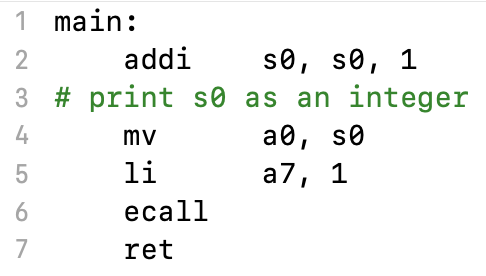 live = {s0}
use
define
s0
s0
live = {s0}
Address
Binary Code
a0
a7
s0
a0
a7
s0
a0
s0
0x00801014
0xFFFFFFFF
live = {a0}
0
0
1
0
0
1
0x00801010
0x00008067
a7
1
0
0
0
0
1
0x00000073
0x0080100C
live = {a0,a7}
a0,a7
0
1
0
0
0
0
0x00100893
0x00801008
live = { }
0
0
0
1
1
0
0x09899533
0x00801004
0
0
0
0
0
0
0x00140413
0x00801000
live = { }
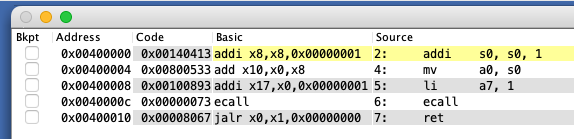 a0=x10; a7=x17; s0=x8
use
define
Address
Binary Code
00000000000000000000000100000000
00000000000000000000000100000000
0x00801014
0xFFFFFFFF
00000000000000000000000100000000
00000000000000000000010000000000
0x00801010
0x00008067
00000000000000000000000000000000
00000000000000100000000000000000
0x00000073
0x0080100C
00000000000000100000010000000000
00000000000000000000000000000000
0x00100893
0x00801008
00000000000000000000000000000000
00000000000000000000000000000000
0x09899533
0x00801004
0x00140413
0x00801000
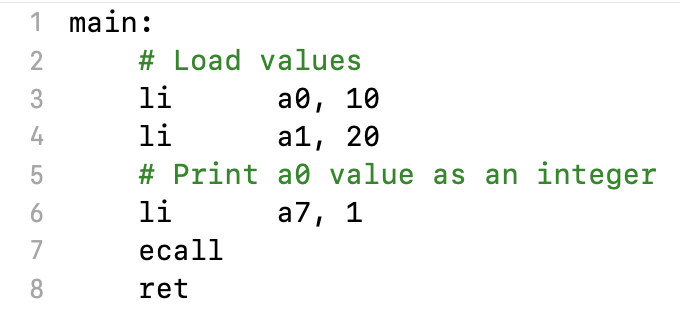 a1 is not live immediately 
after its definition
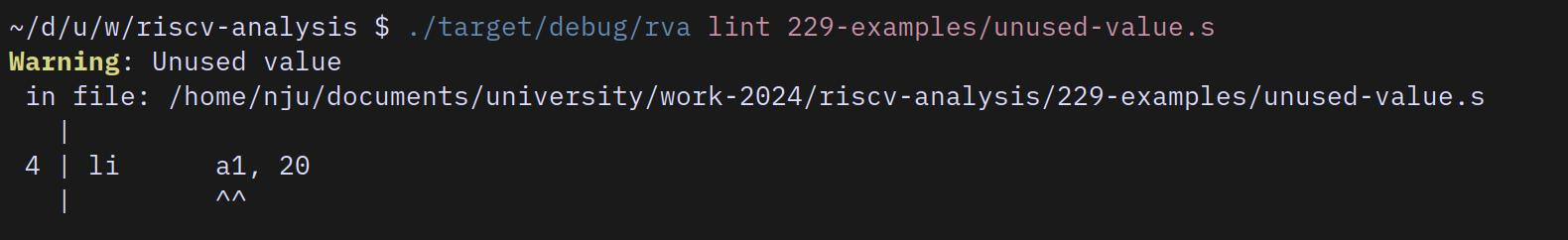